Biztonsági rendszerek a Magyar Nemzeti Múzeumban
Frankovics Tibor
Magyar Nemzeti Múzeum
műszaki és üzemeltetési főosztályvezető
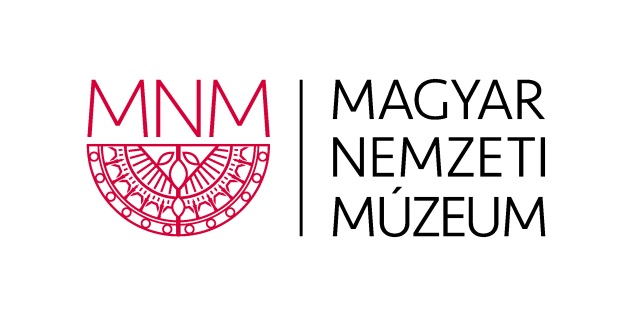 Magyar Nemzeti Múzeum által üzemeltetett, biztonsági rendszerrel ellátott ingatlanok Budapesten
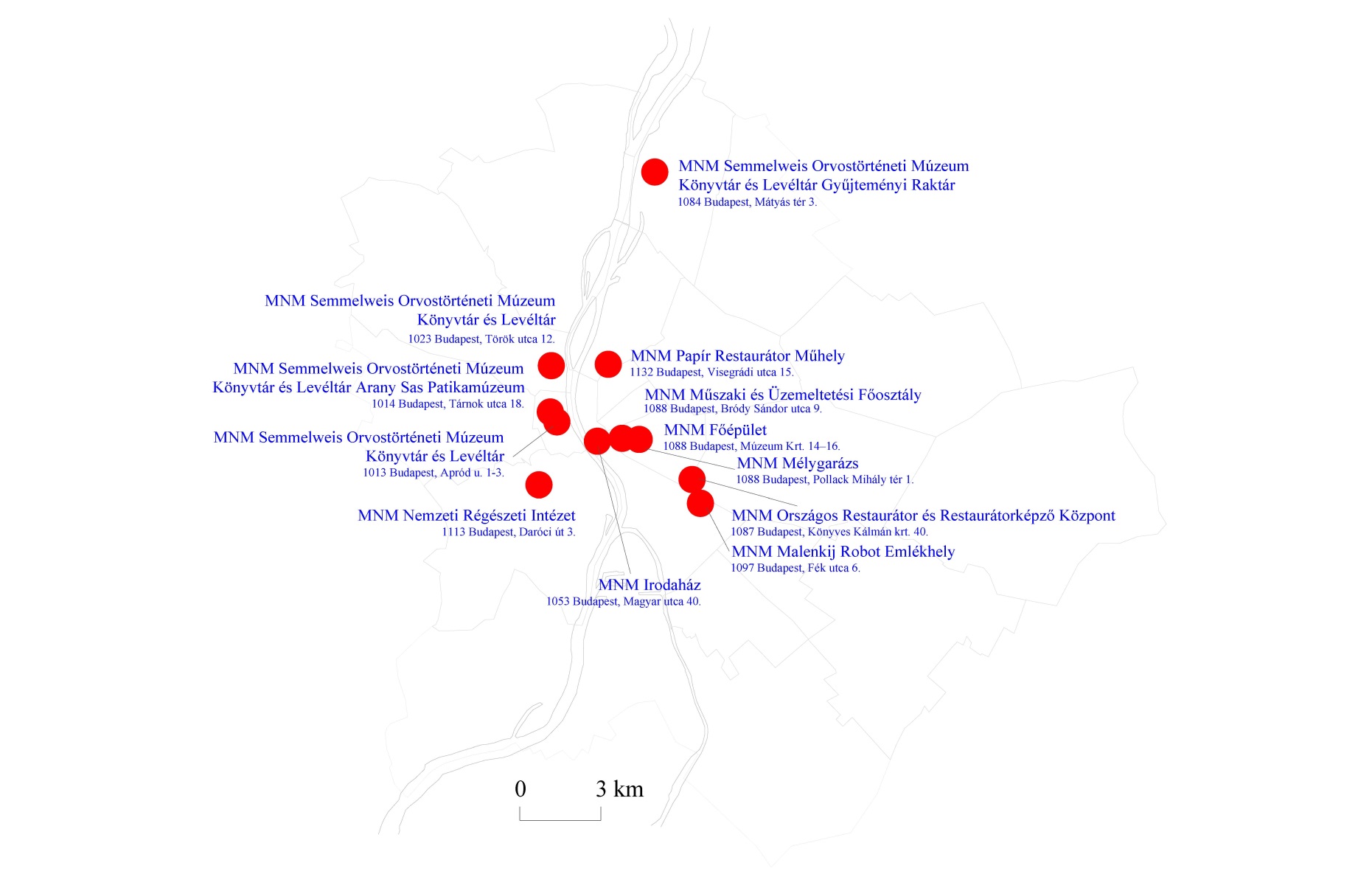 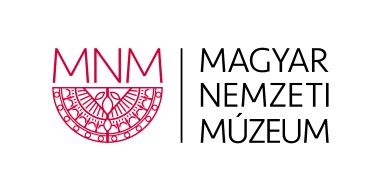 2022.09.01.
Biztonsági rendszerek a Magyar Nemzeti Múzeumban
2
Magyar Nemzeti Múzeum által üzemeltetett, biztonsági rendszerrel ellátott ingatlanok vidéken
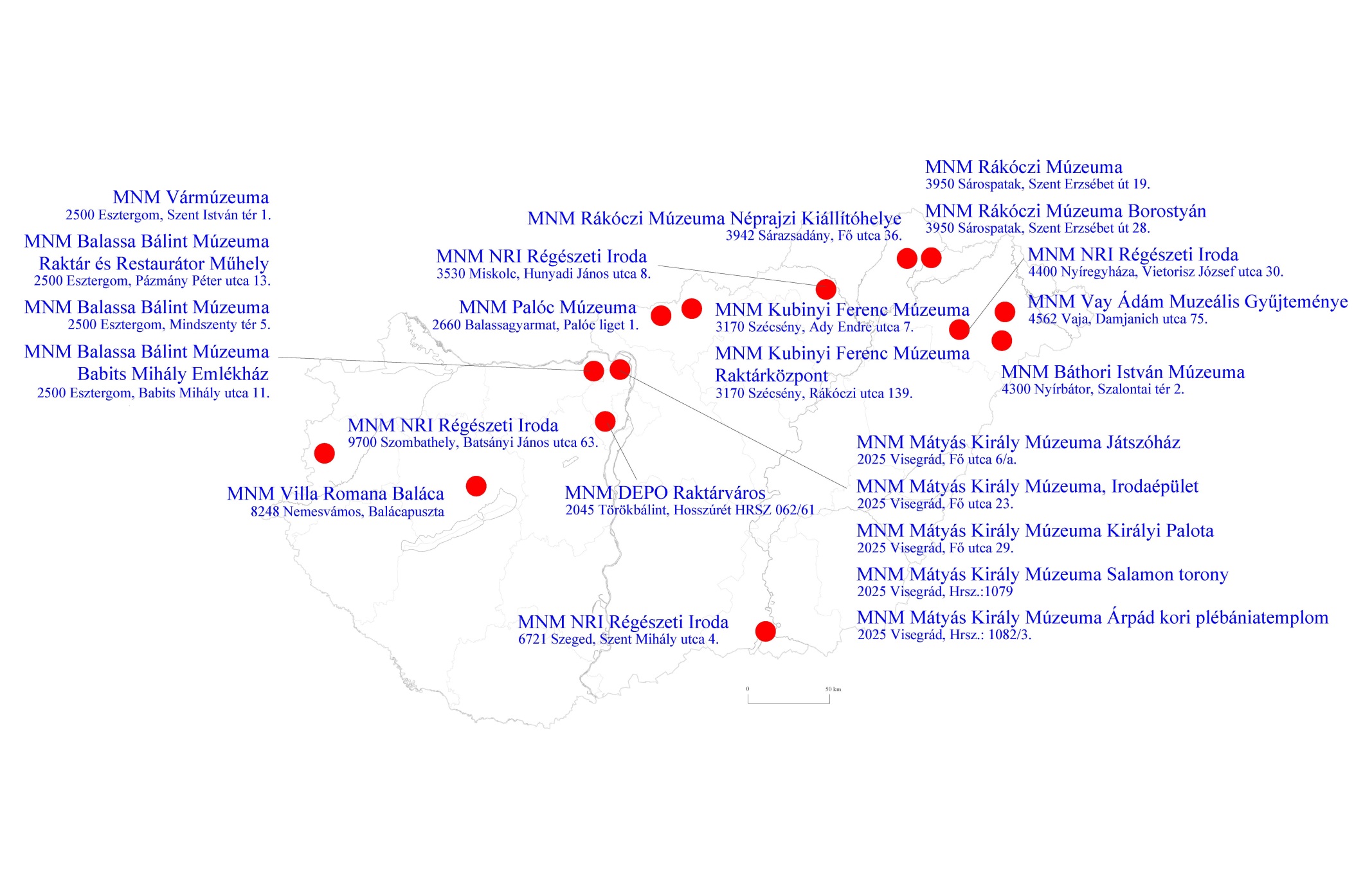 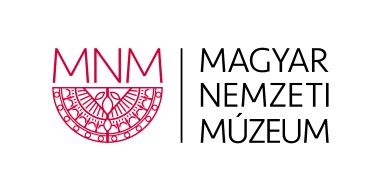 Biztonsági rendszerek a Magyar Nemzeti Múzeumban
2022.09.01.
3
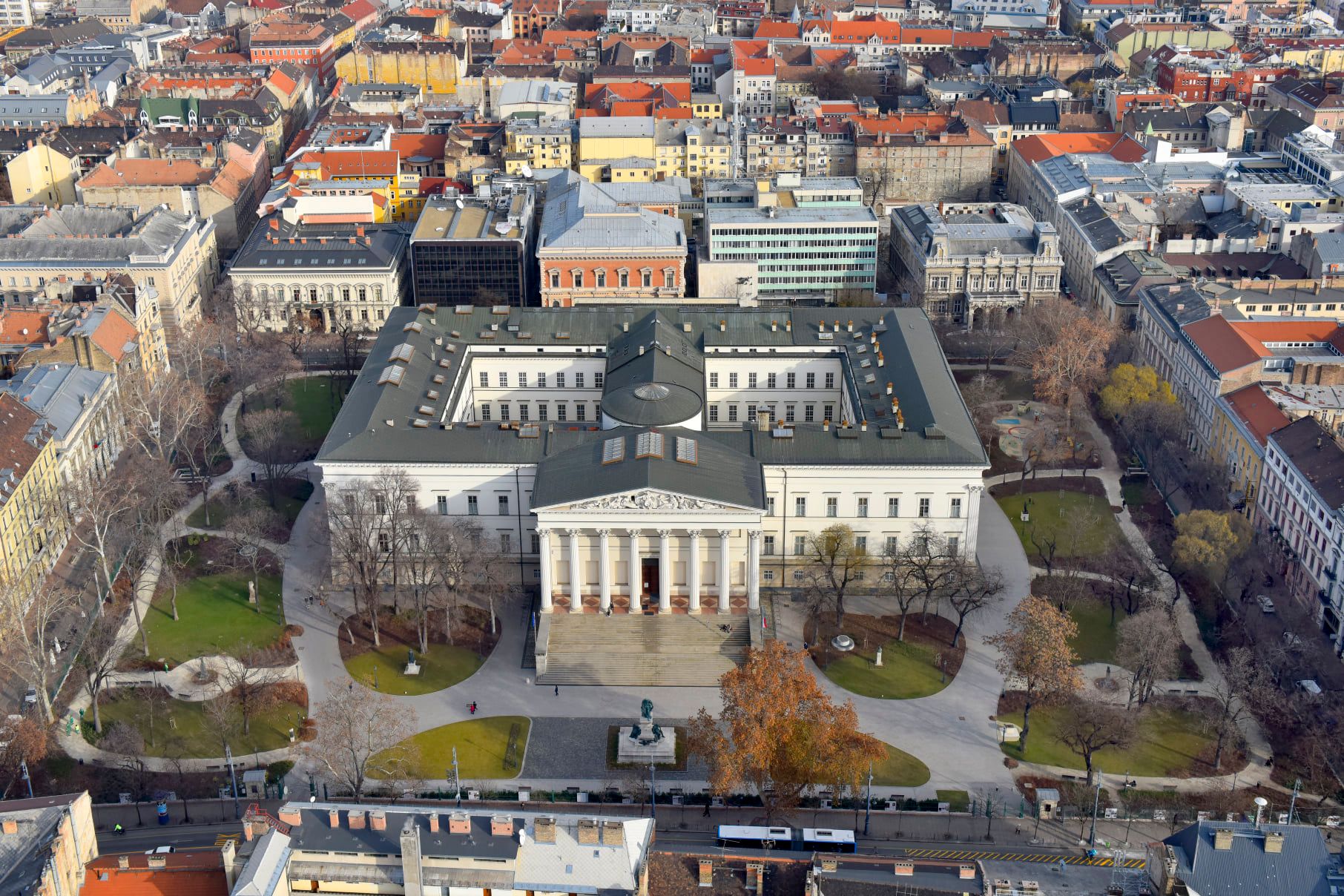 2022.09.01.
Biztonsági rendszerek a Magyar Nemzeti Múzeumban
4
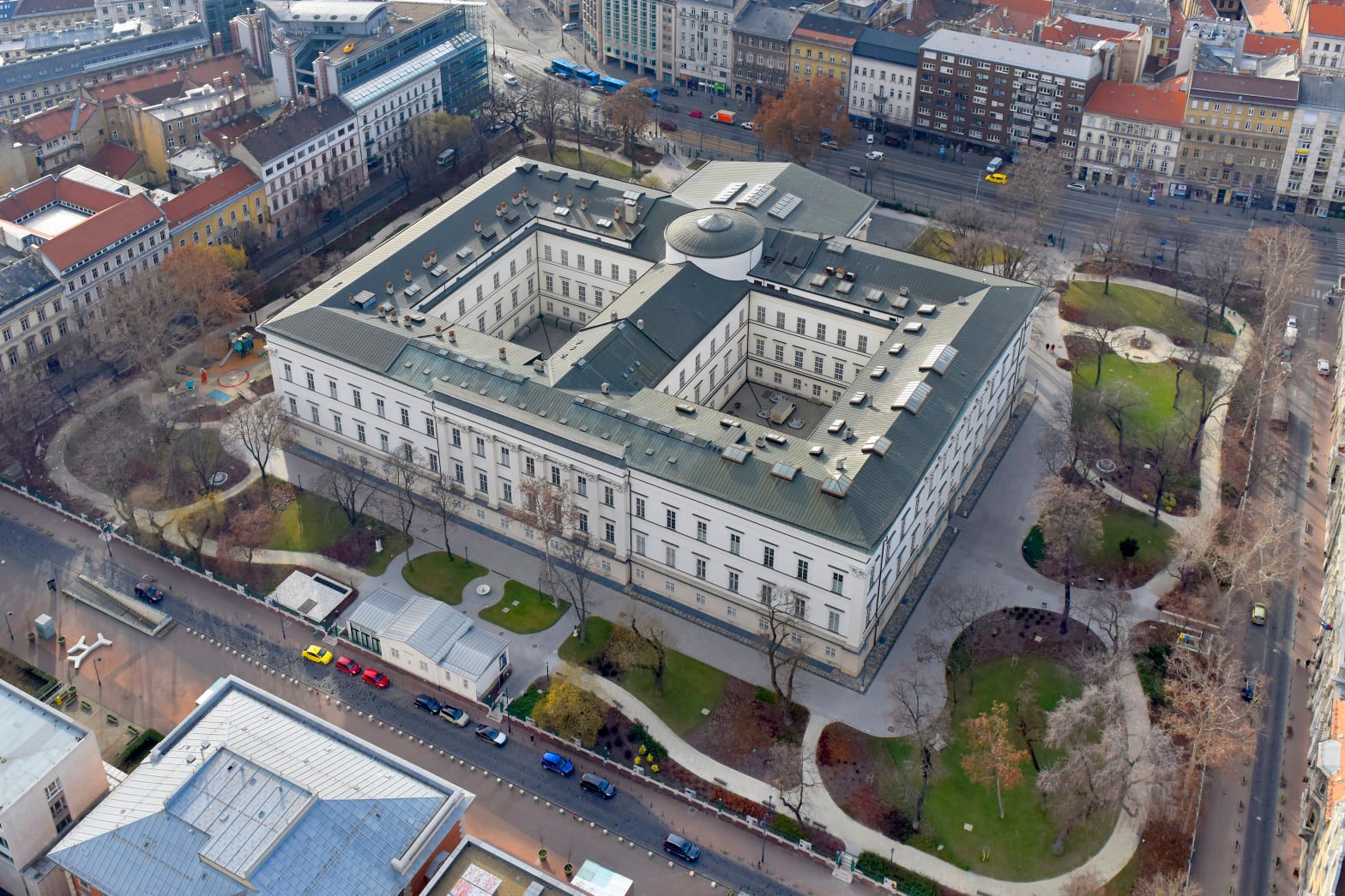 2022.09.01.
Biztonsági rendszerek a Magyar Nemzeti Múzeumban
5
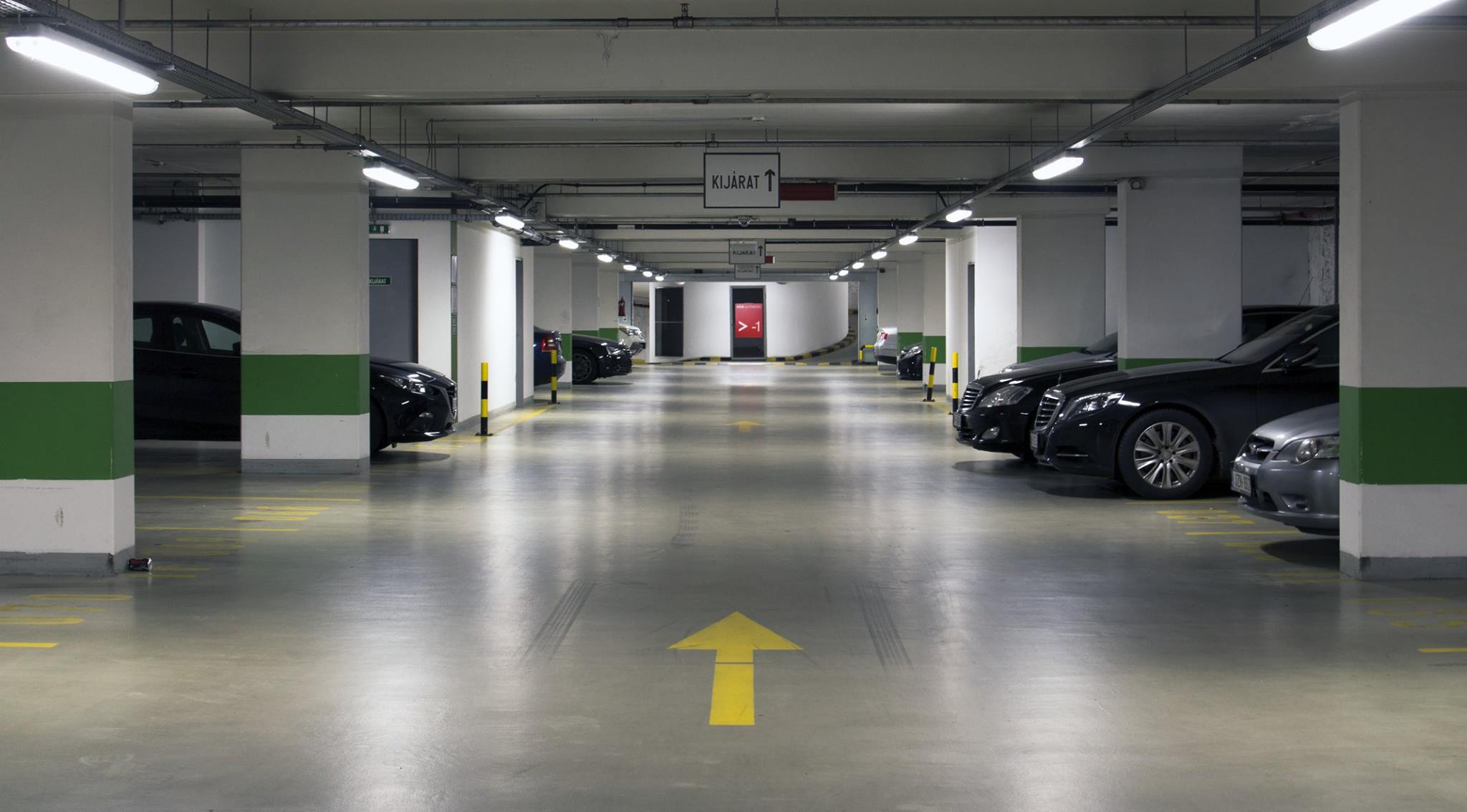 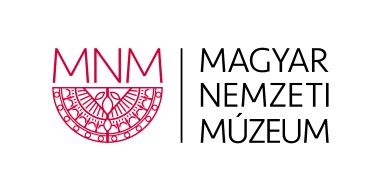 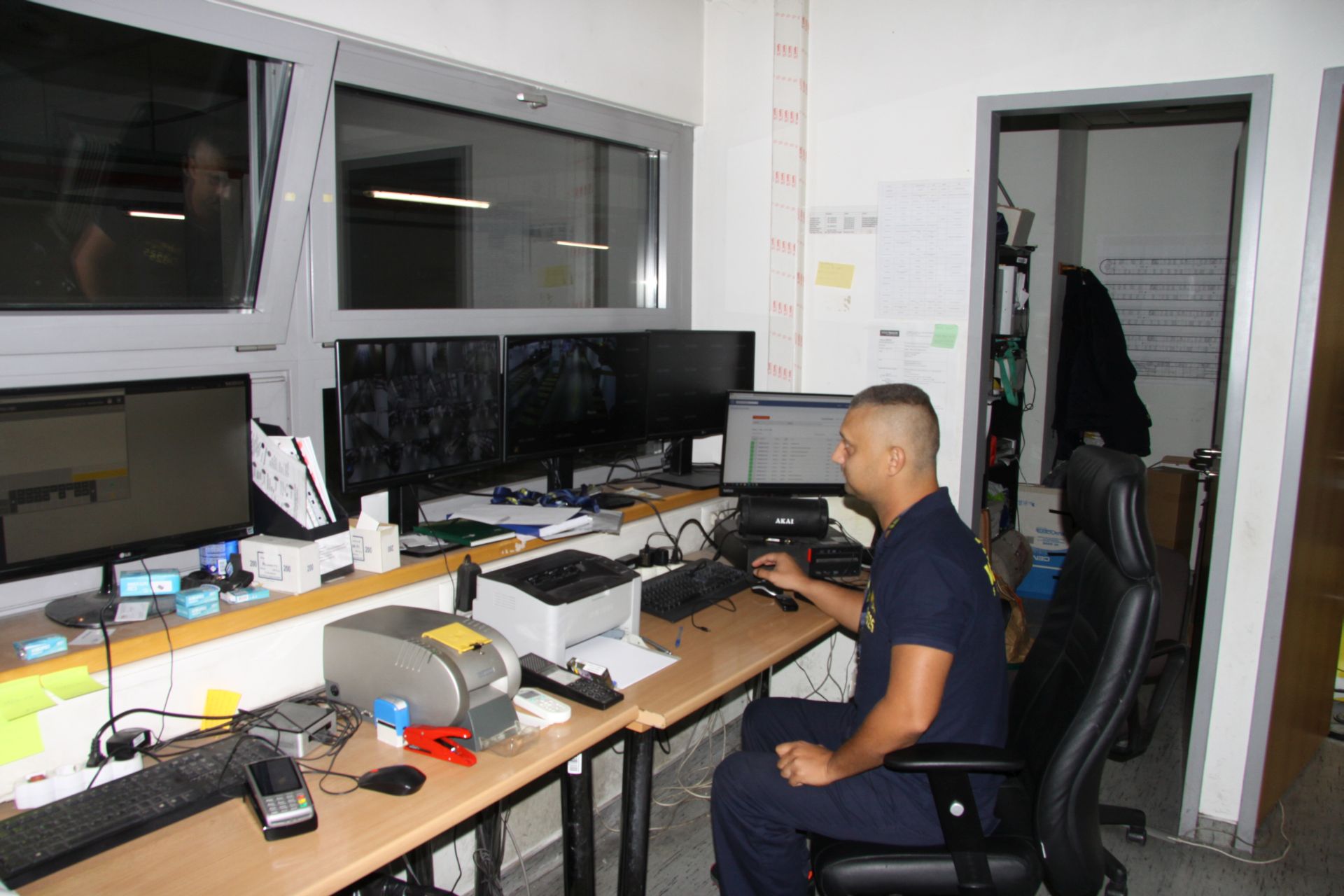 Mélygarázs
2022.09.01.
Biztonsági rendszerek a Magyar Nemzeti Múzeumban
6
Köszönöm a figyelmüket!
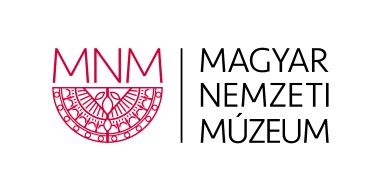 2022.09.01.
Biztonsági rendszerek a Magyar Nemzeti Múzeumban
7